Problems in π0 Reconstruction
September 5, 2017       |  Albrecht Gillitzer,  IKP Forschungszentrum Jülich
PANDA Collaboration Meeting 17/3, Novosibirsk, Russia
Neutral Pion Modes in Ξ* Decays
MC Truth Photon Energy Spectrum
100000 events
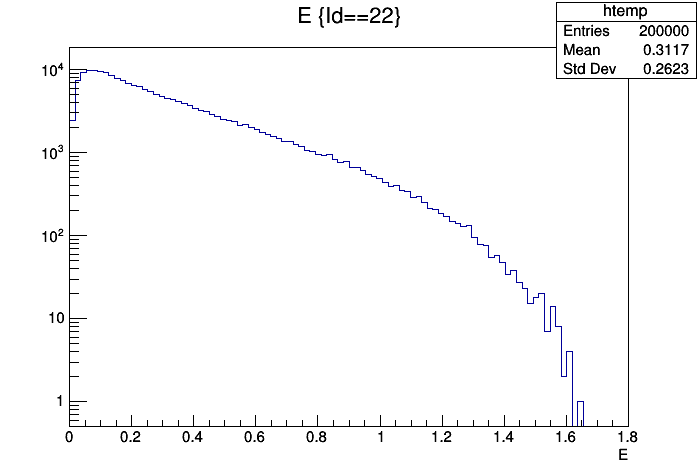 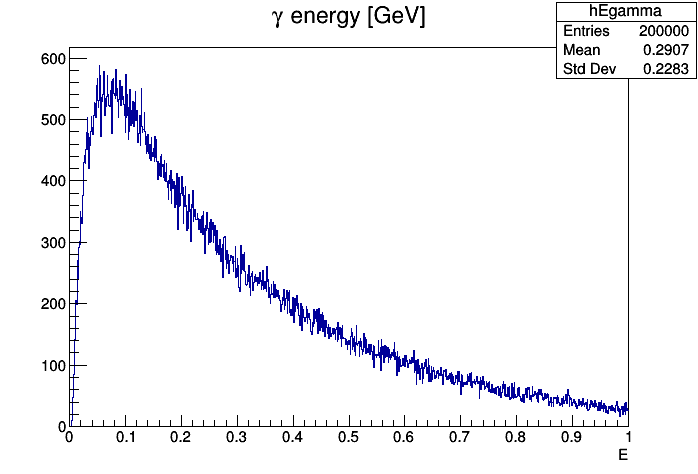 log
lin
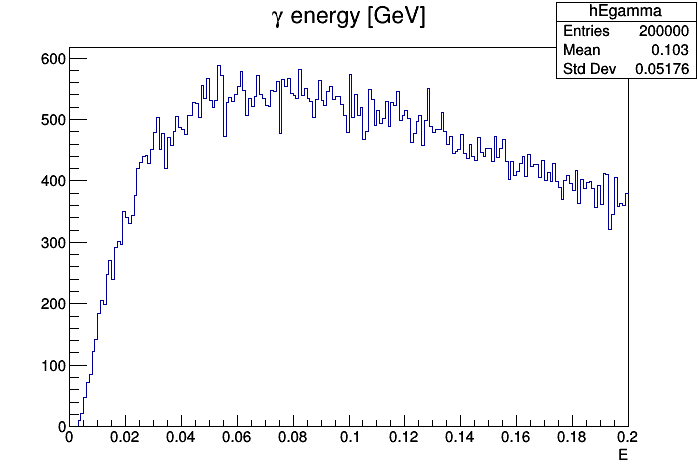 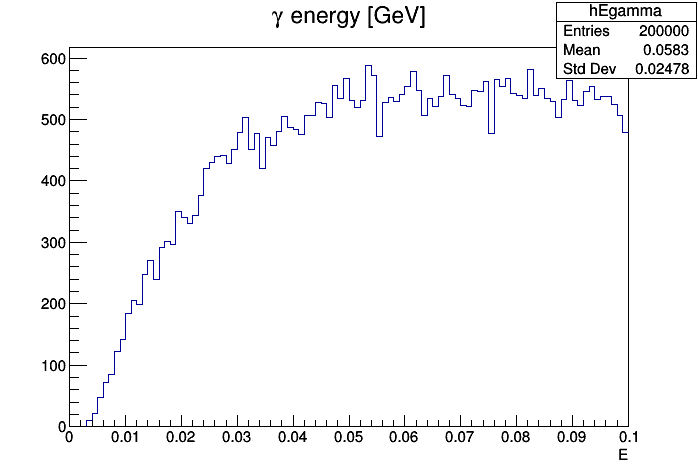 low energy 
     threshold required
15 MeV
0 – 200 MeV
0 – 100 MeV
Multiplicity of Candidates
200000 events
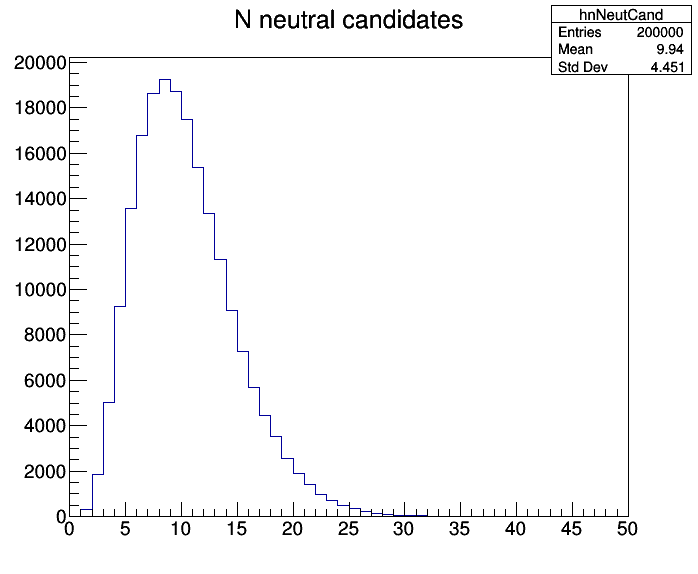 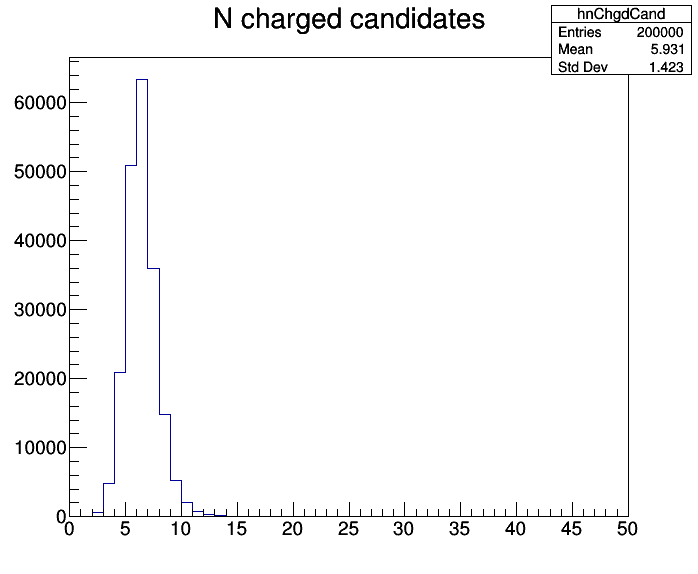 neutral cand‘s
charged cand‘s
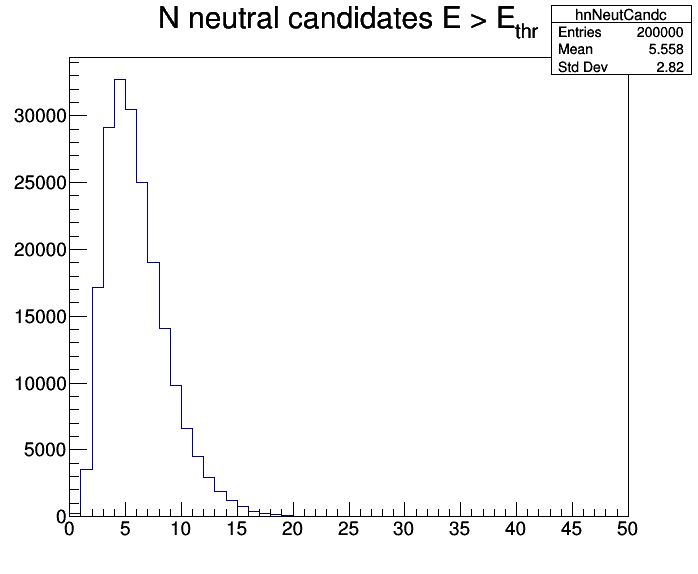 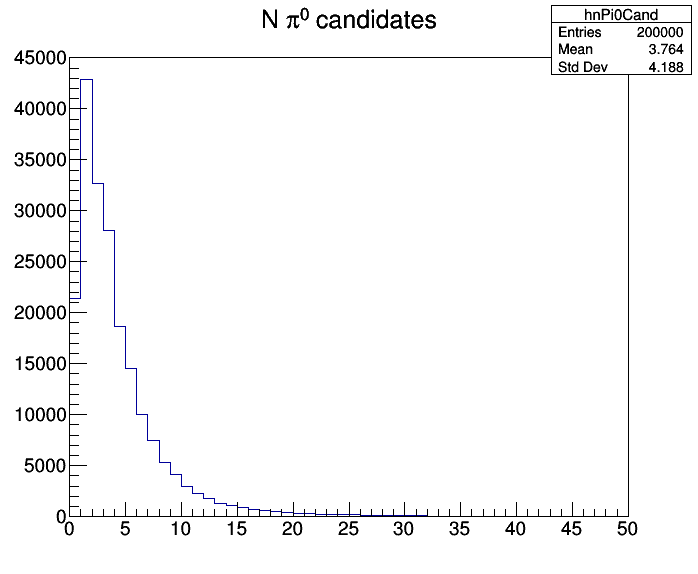 80 MeV < M < 180 MeV
neutral cand‘s E > 15 MeV
π0 cand‘s
mostly more than 
    one π0 candidate
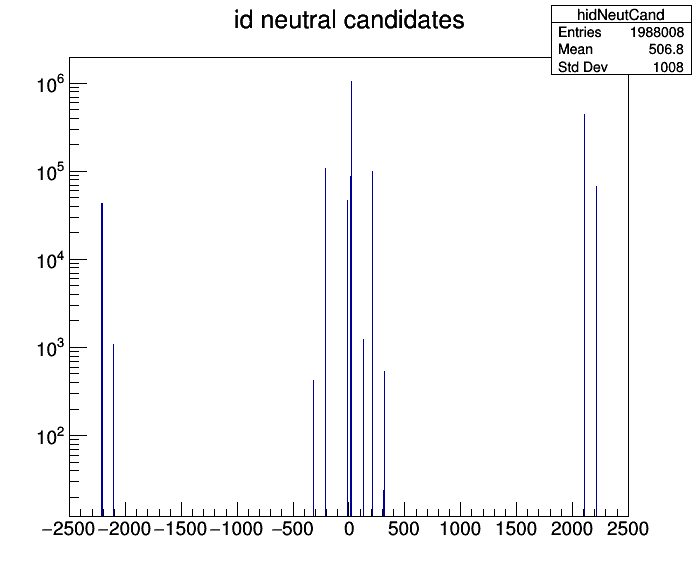 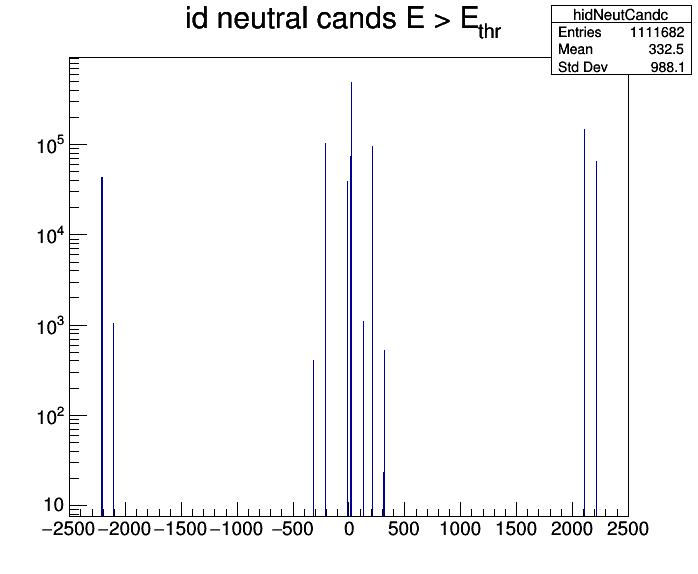 all
E > 15 MeV
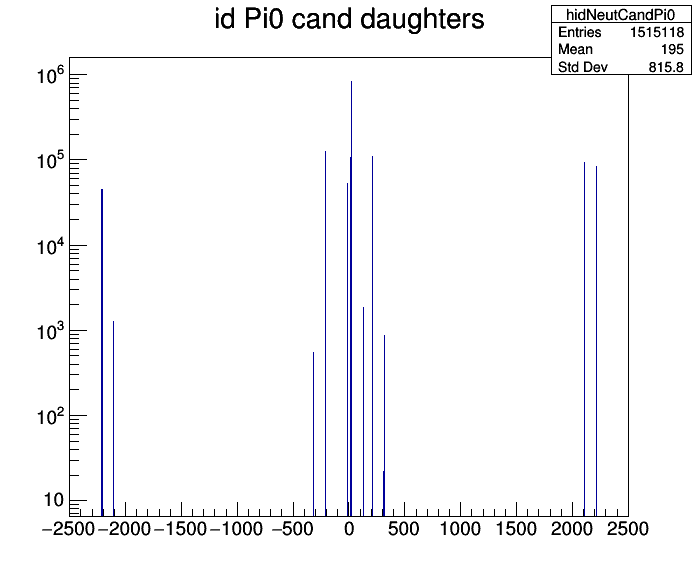 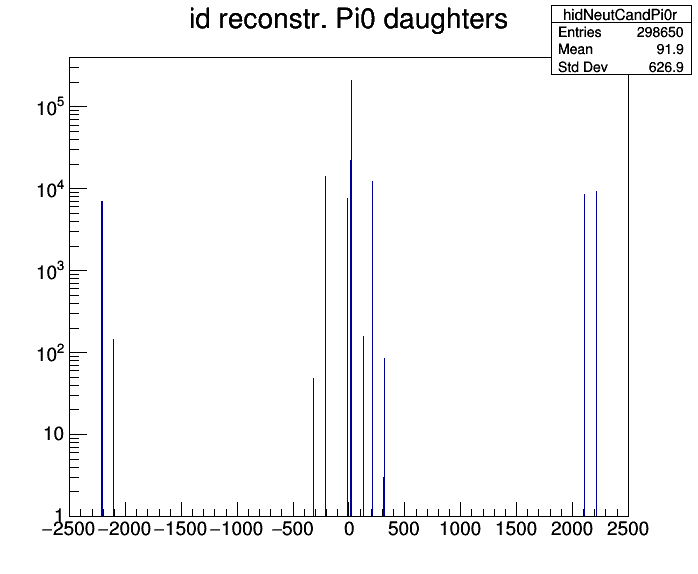 π0 daugh‘s
rec. π0 daugh‘s
# Hit EMC Crystals of Neutral Candidates
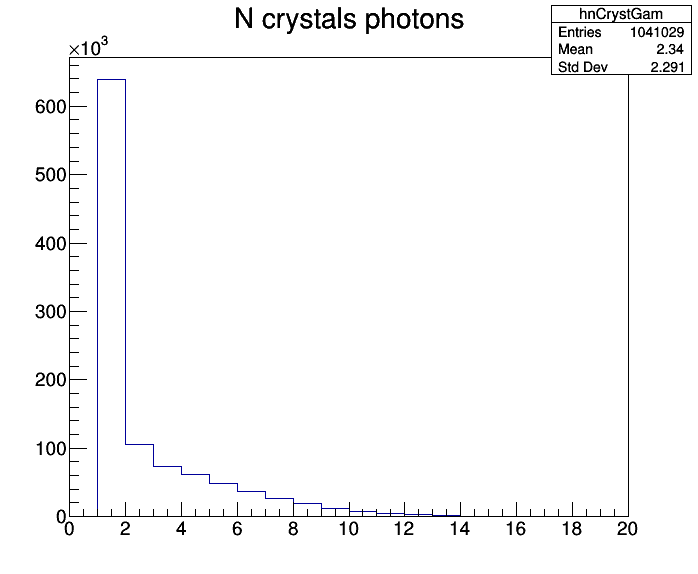 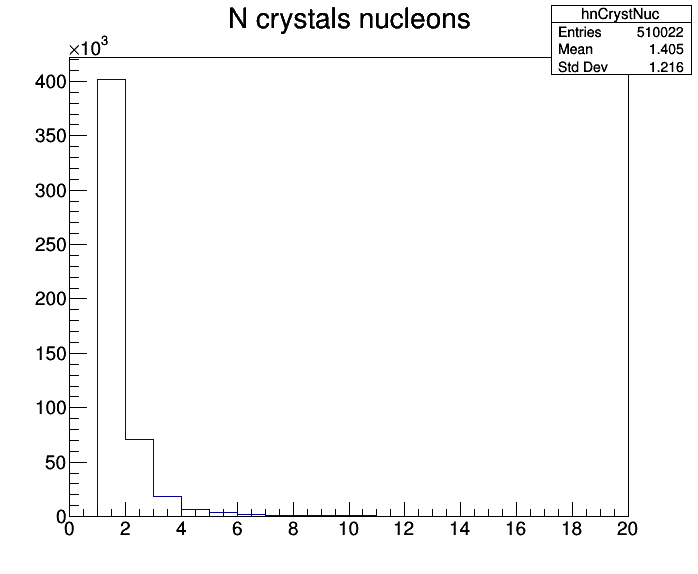 N
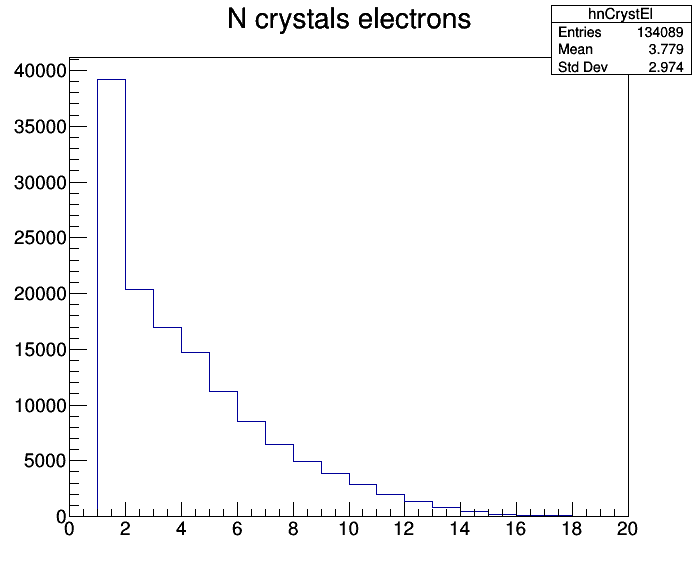 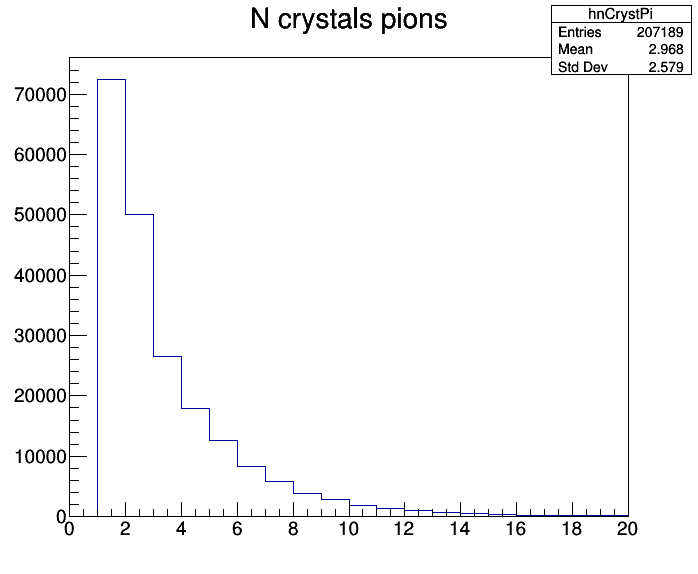 # Hit EMC Crystals of Neutral Candidates  (Rec. π0)
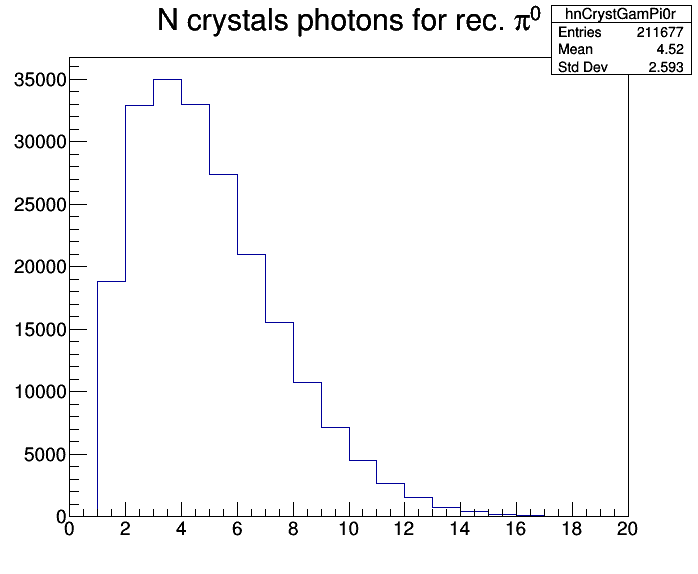 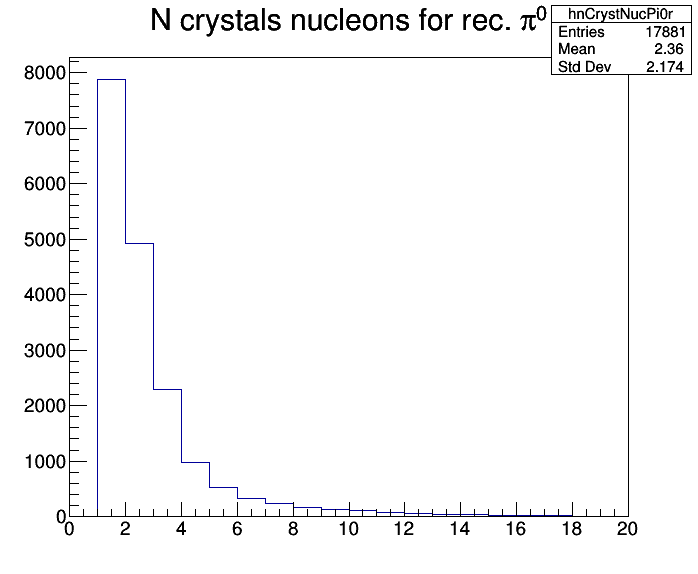 N in rec. π0
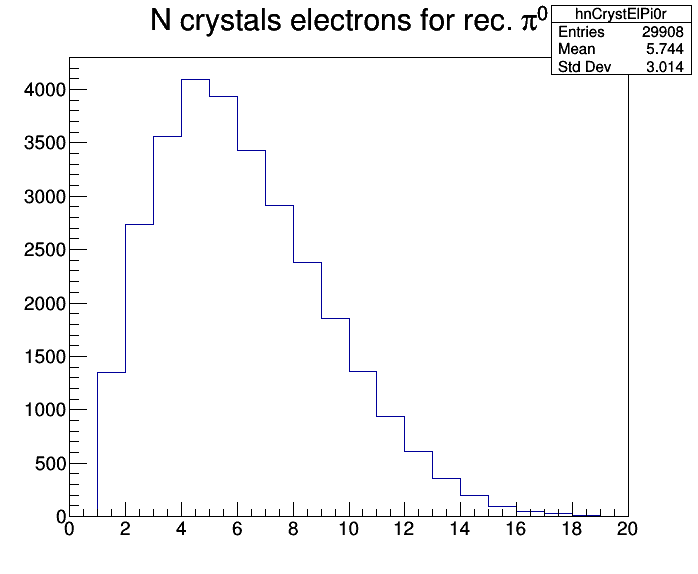 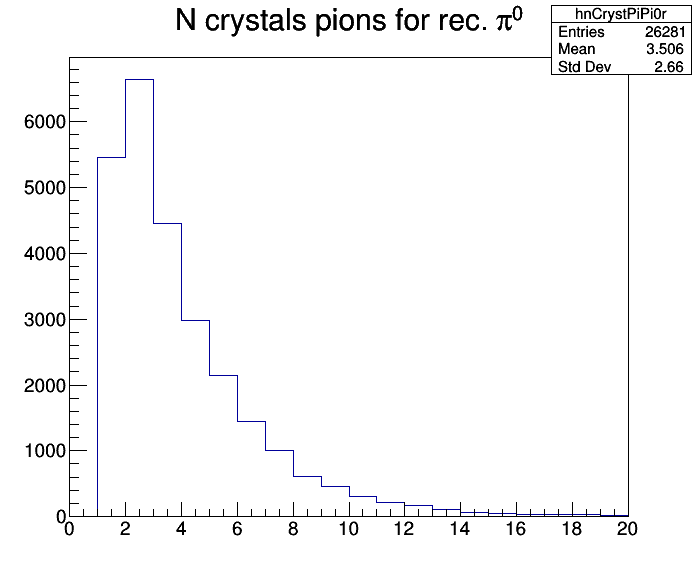 no parameter
    to cut on
Masses of π0 Candidates
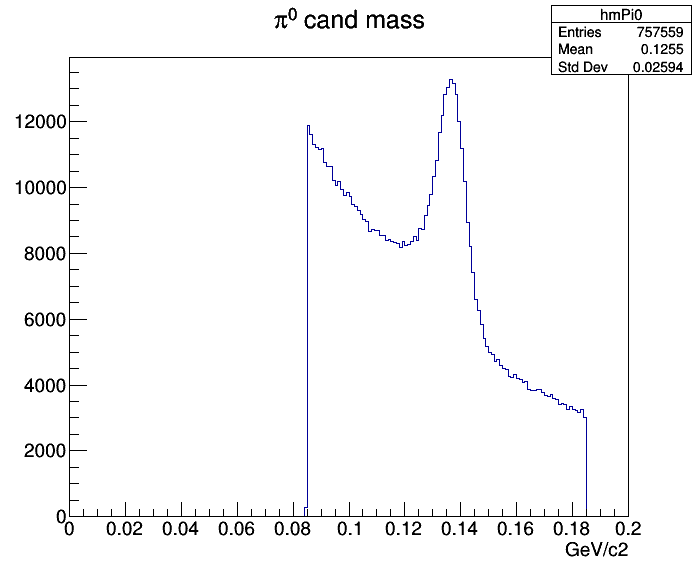 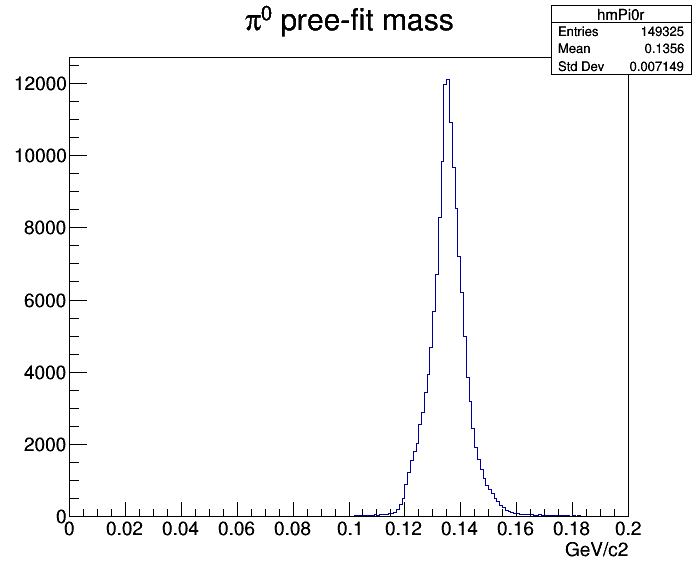 raw π0
pre-fit π0
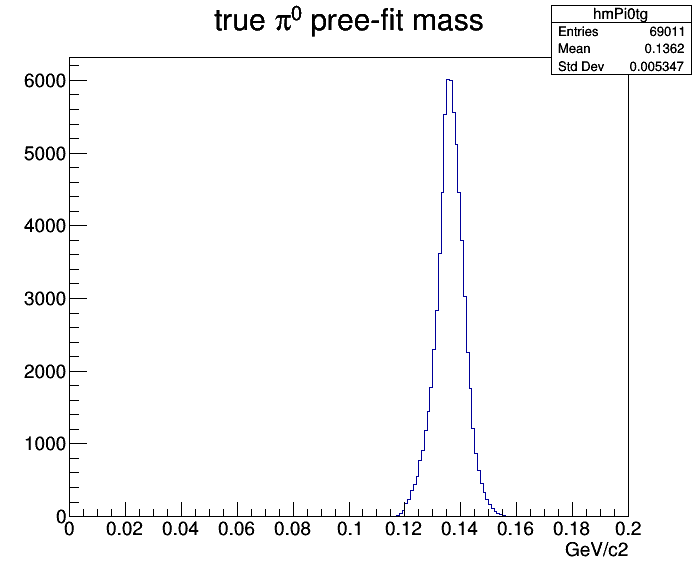 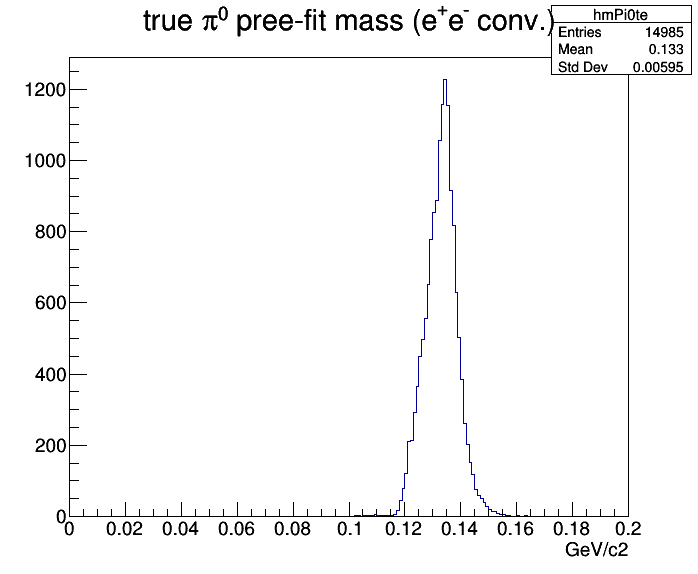 true p.-f. π0
Masses of π0 Candidates
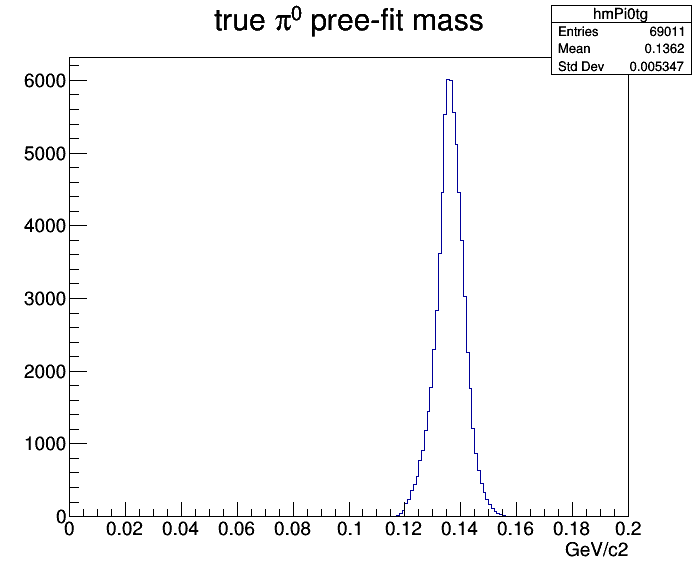 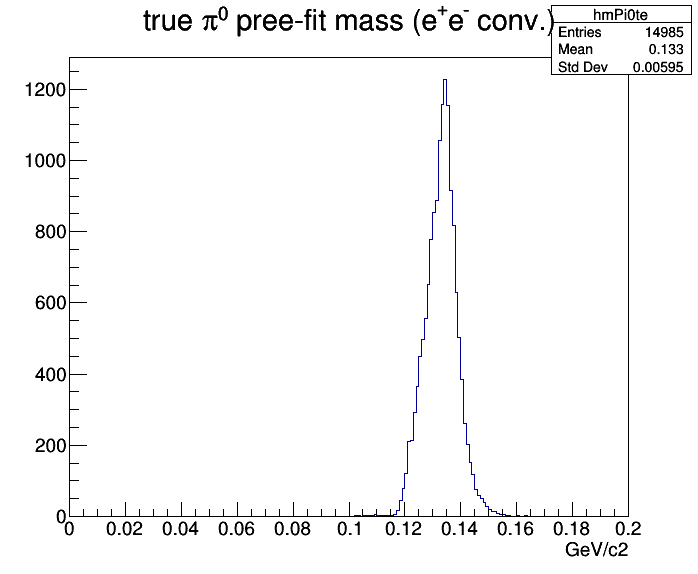 true p.-f. π0
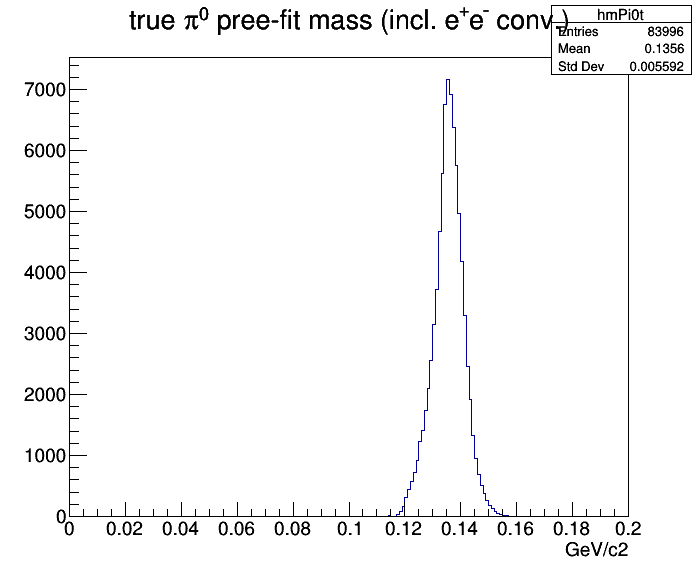 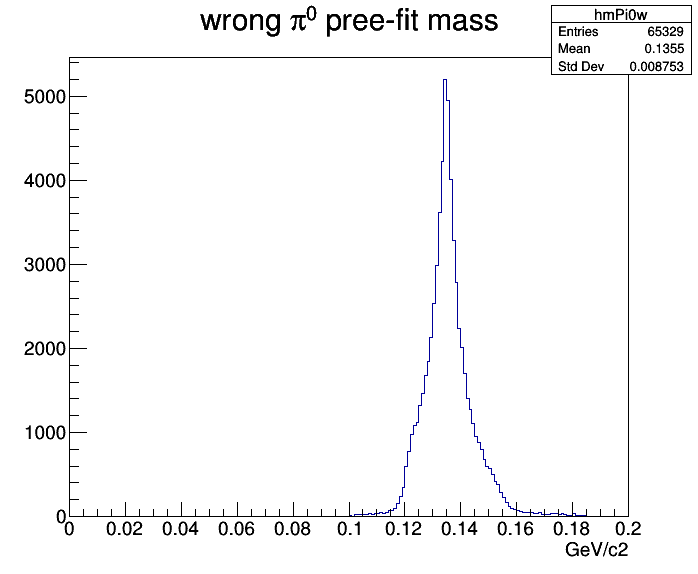 fake p.-f. π0
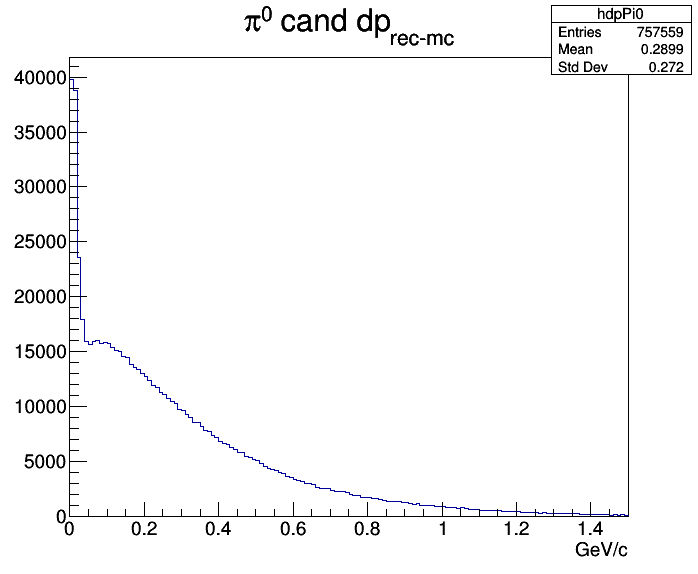 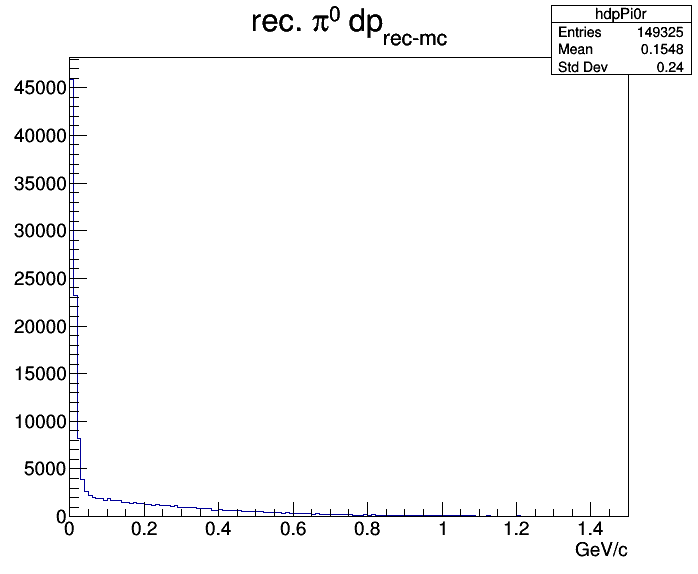 raw π0
reco π0
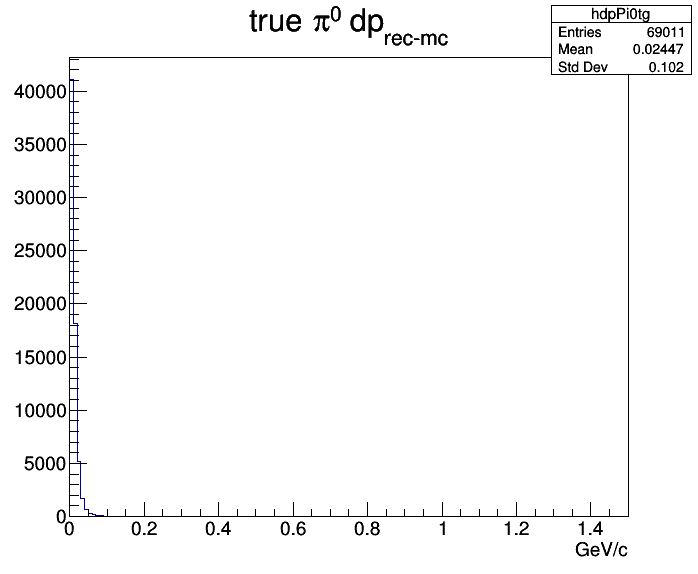 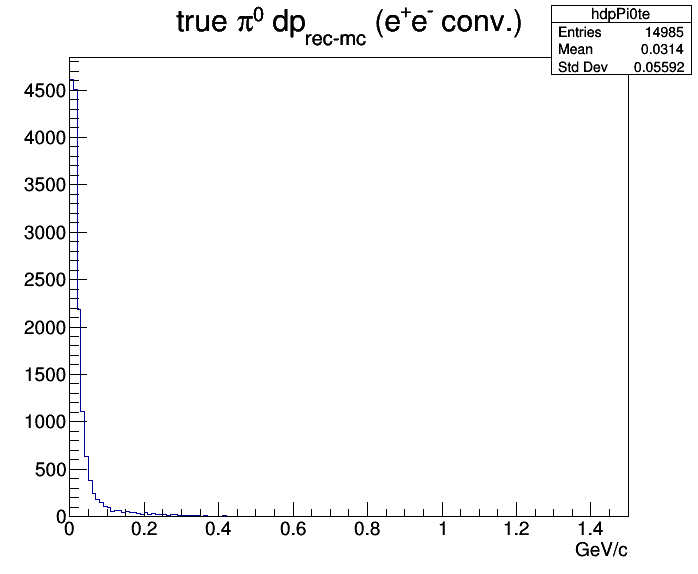 true reco π0
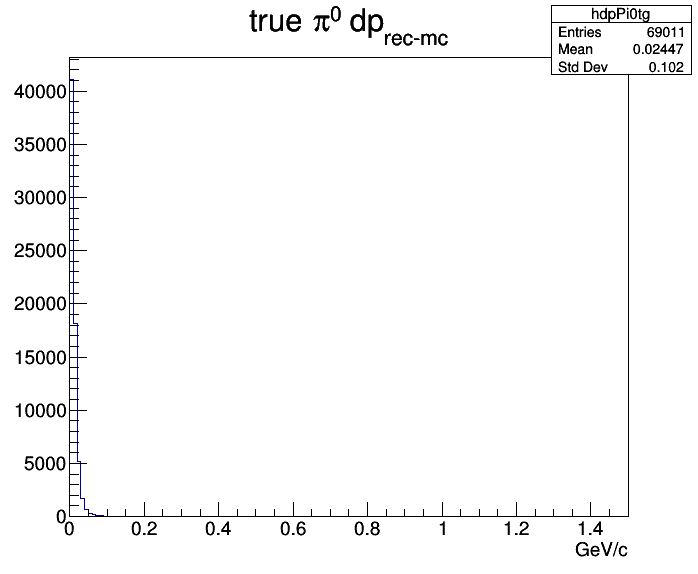 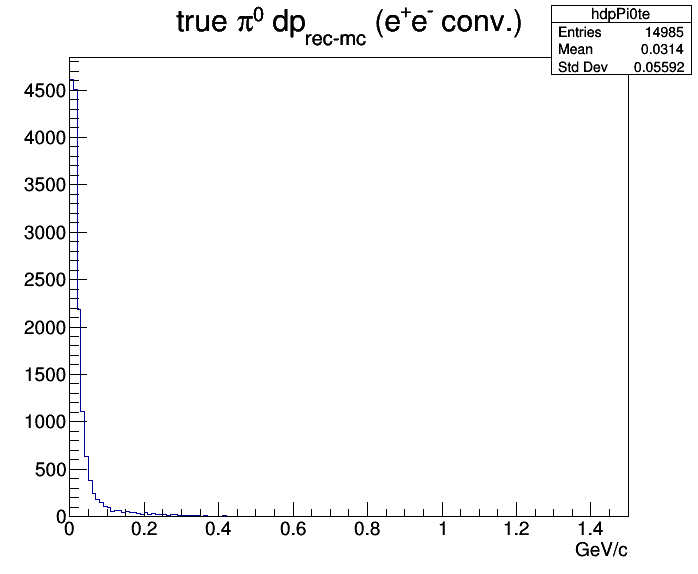 true reco π0
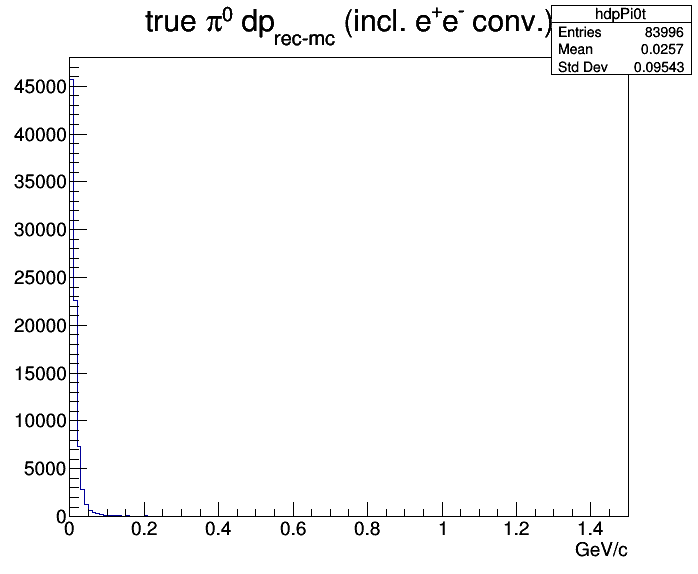 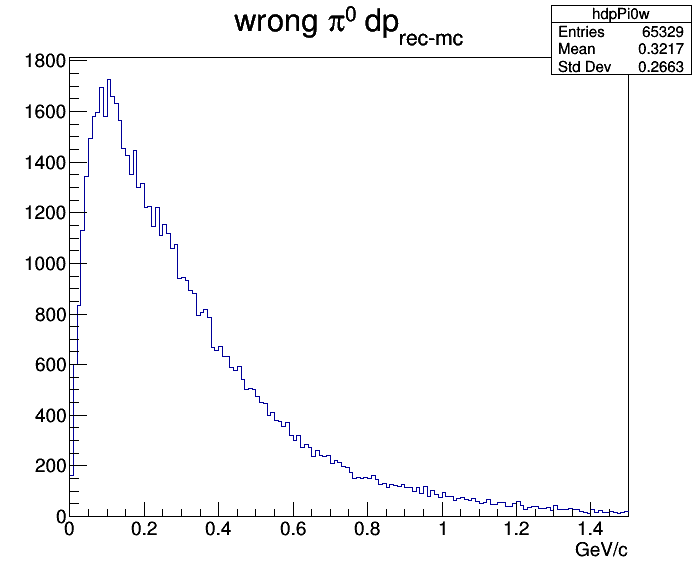 fake reco π0
Origin of Neutral Candidates
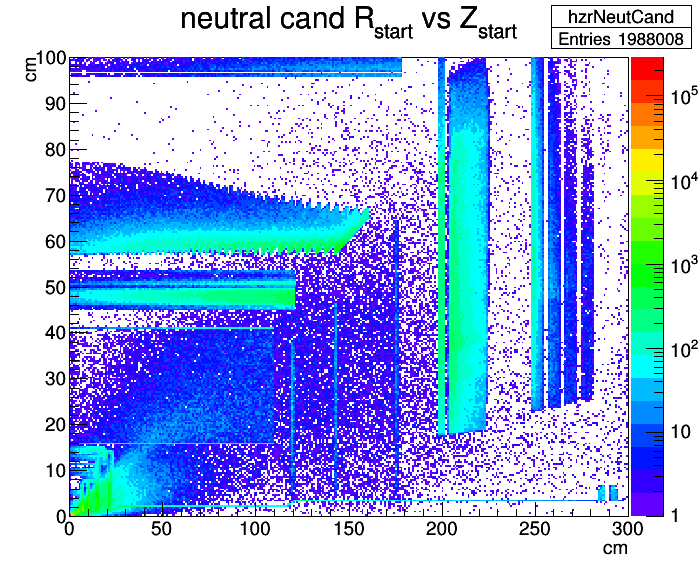 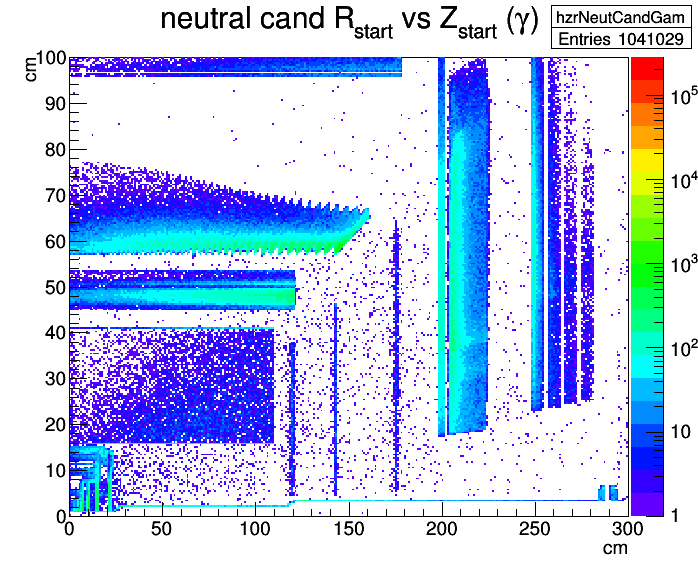 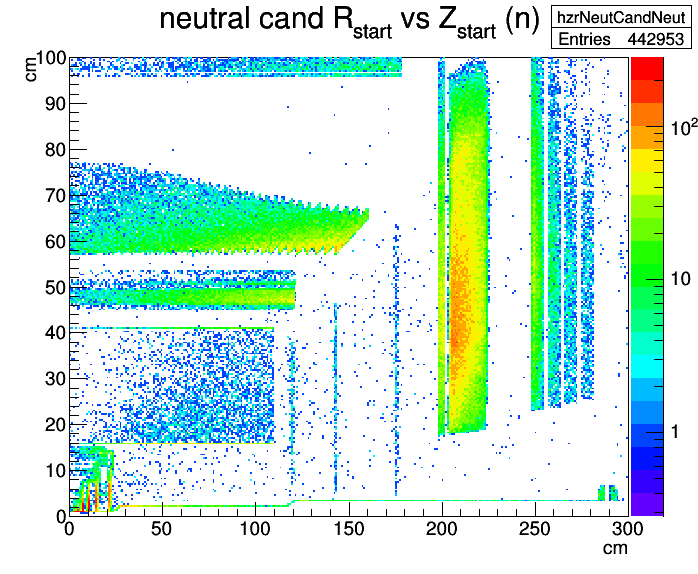 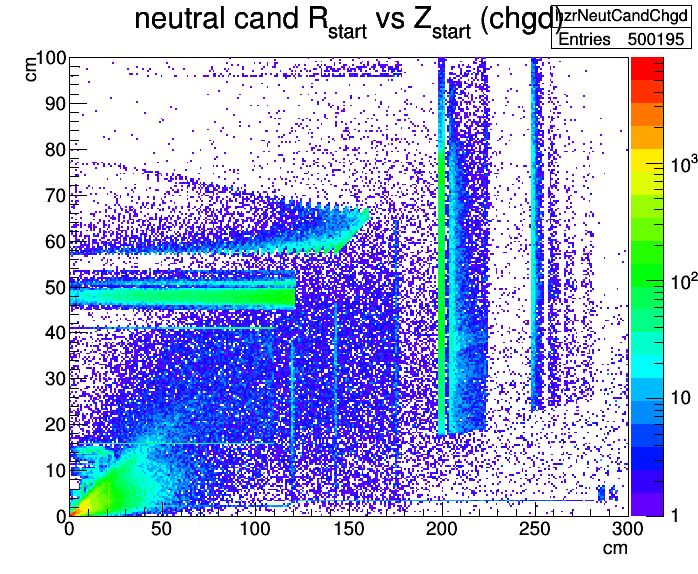 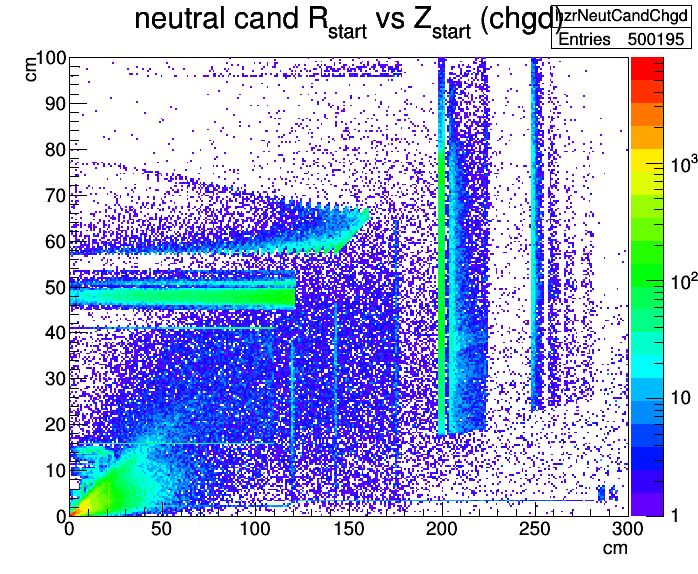 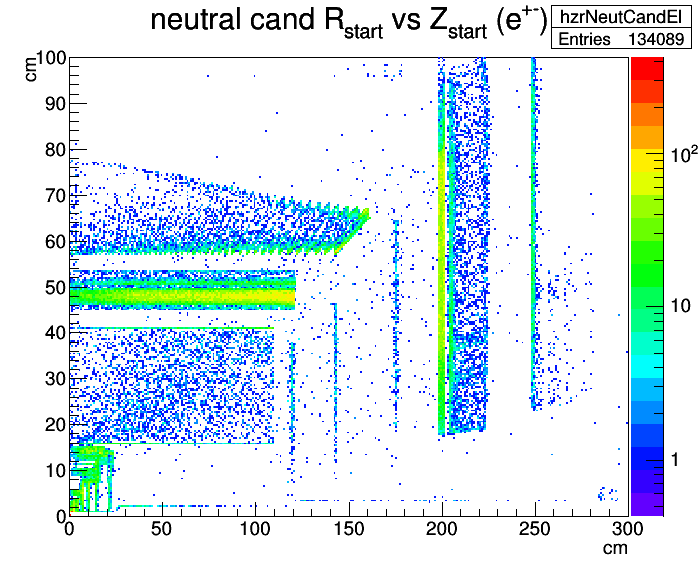 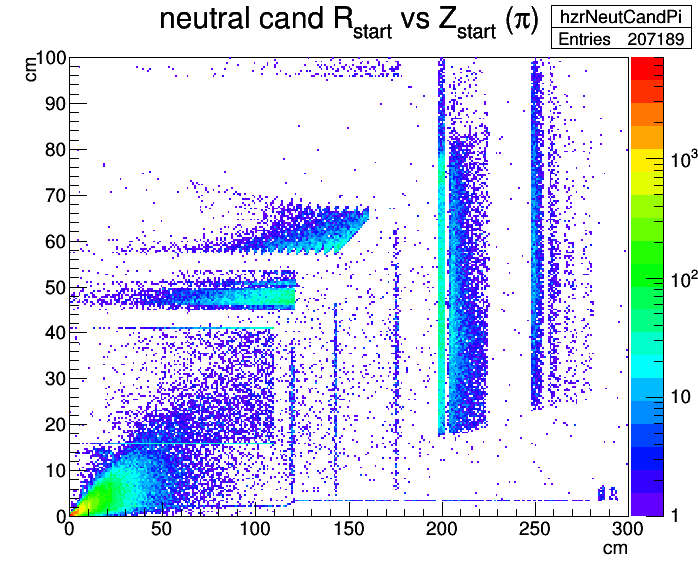 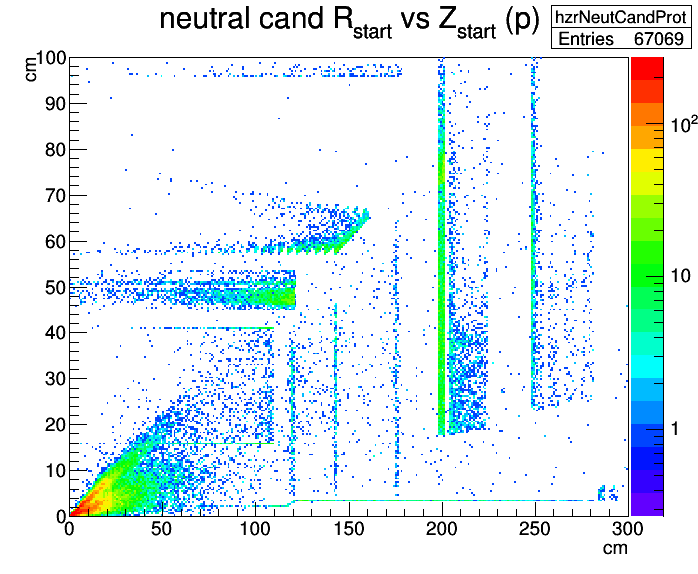 Status Summary
π0 reco efficiency too low: ~42% true π0 found (rel. to generated) 
Ratio of signal to combinatorial background too low: S/B ~ 1.3
MC truth match fraction improved in trunk 30122 compared to release feb17p1 (~30%)
options to separate photons from other particles currently insuficient
4C fit removes part of the background but result is unsatisfactory (not discussed here)
 need further effort to improve neutral particle reconstruction e.g. time information to suppress slow particles
Thank You
for Your Attention !
spare
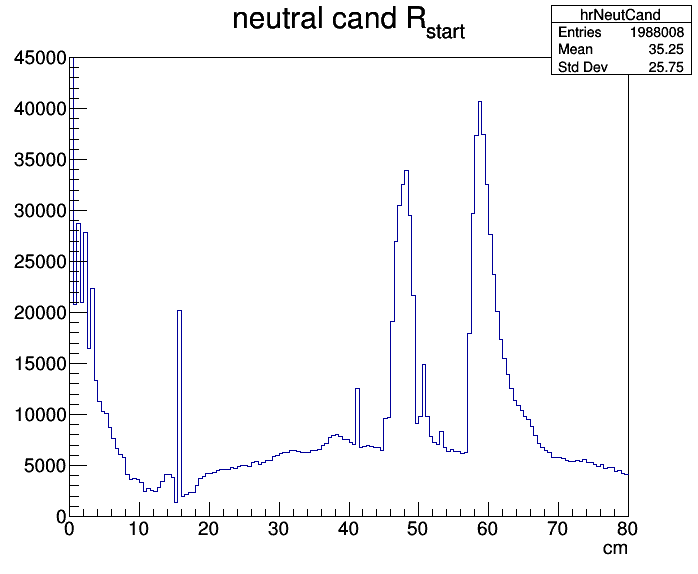 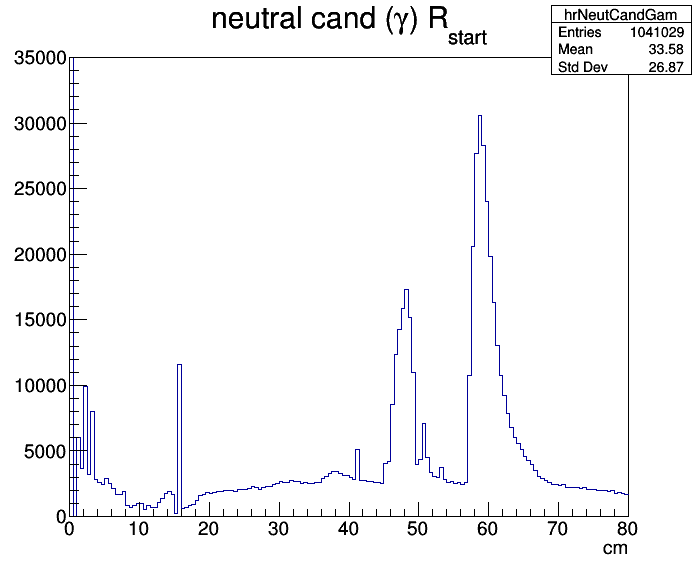 300000
280000
all cand’s
=
=
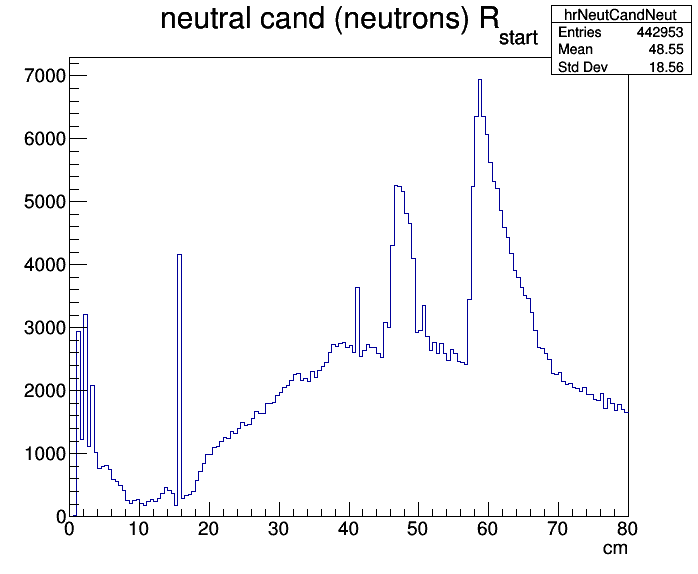 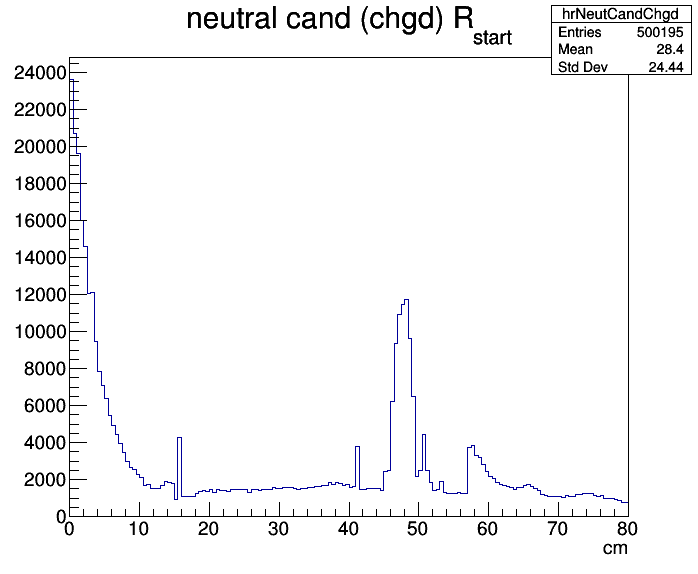 charged
n
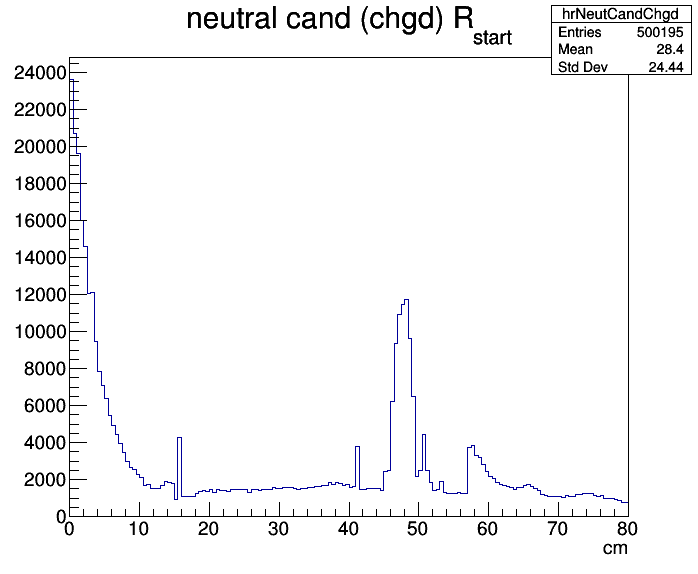 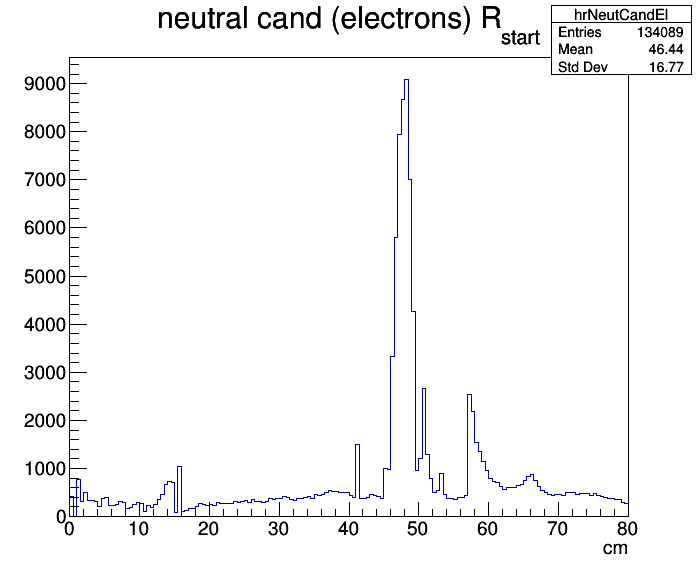 charged
=
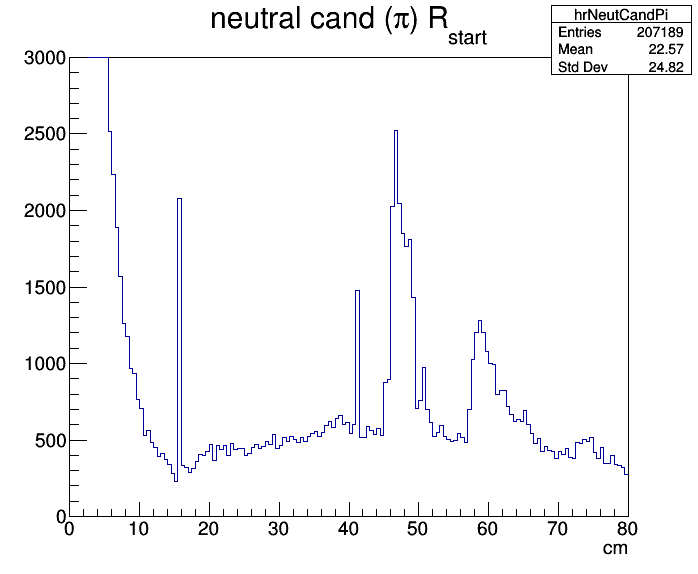 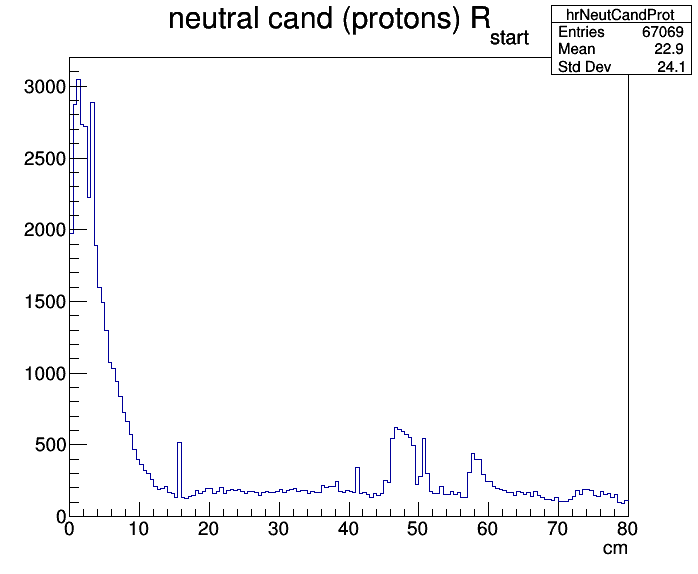 18500
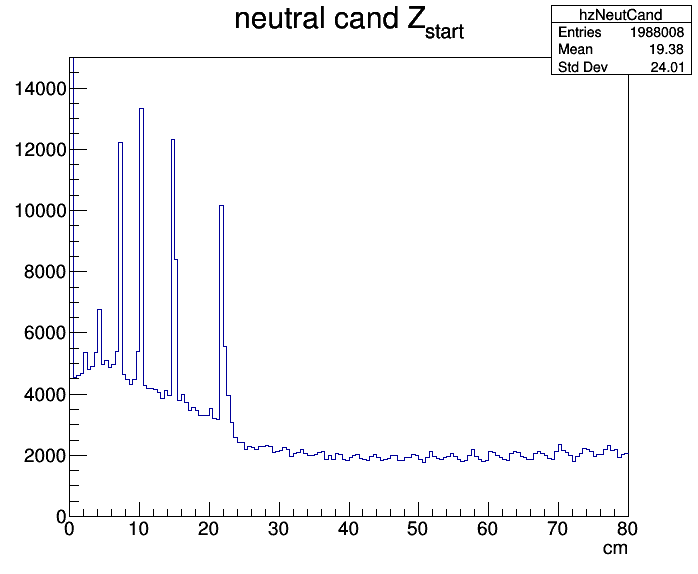 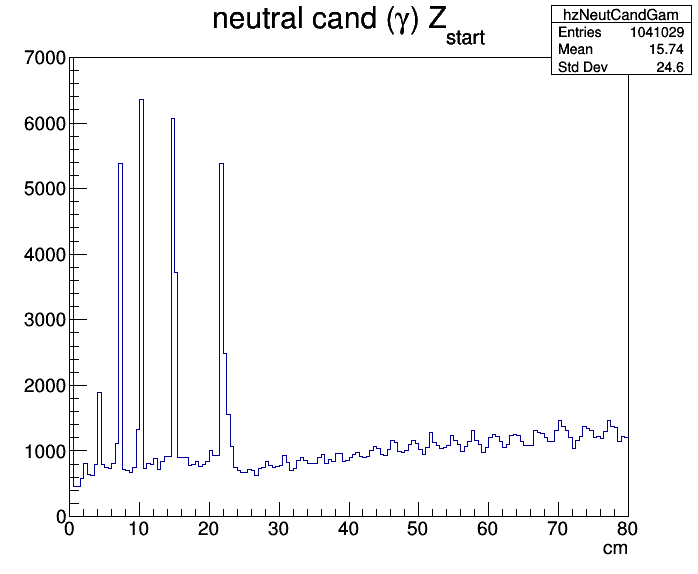 280000
280000
all cand’s
=
=
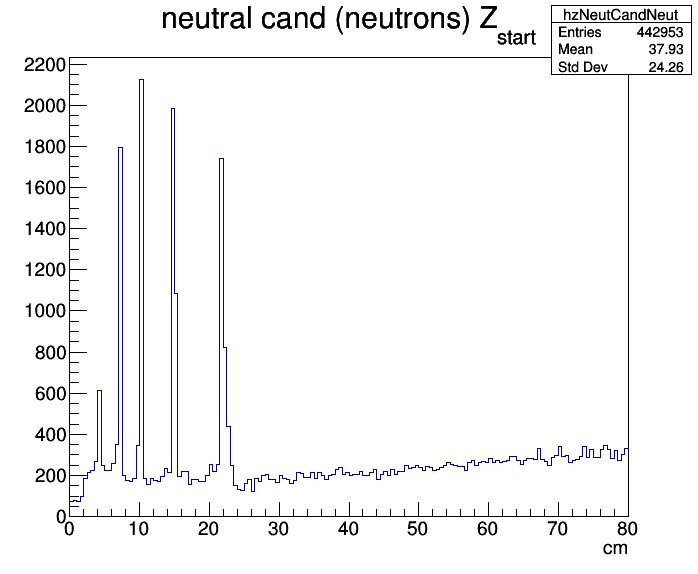 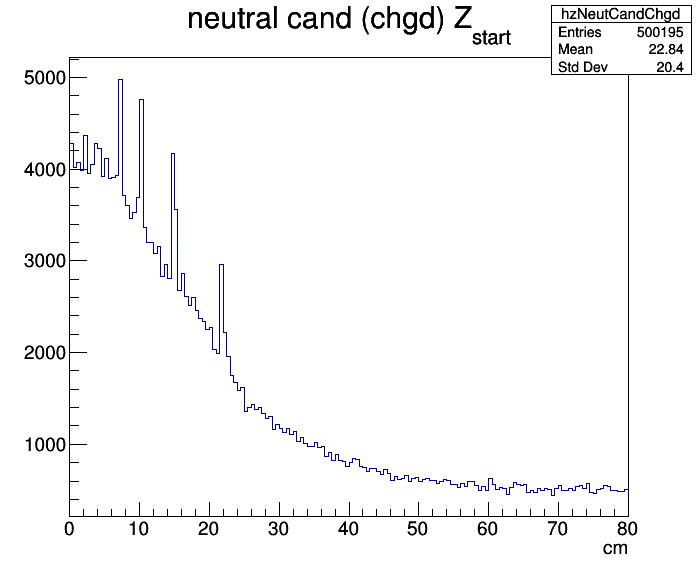 charged
n
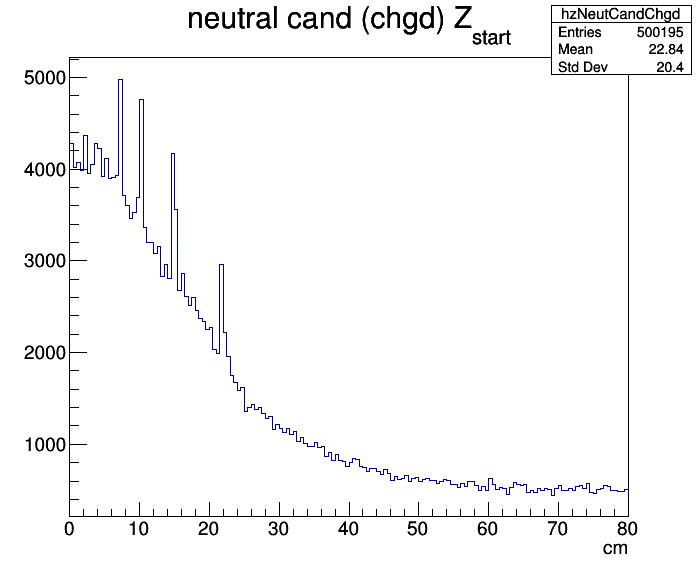 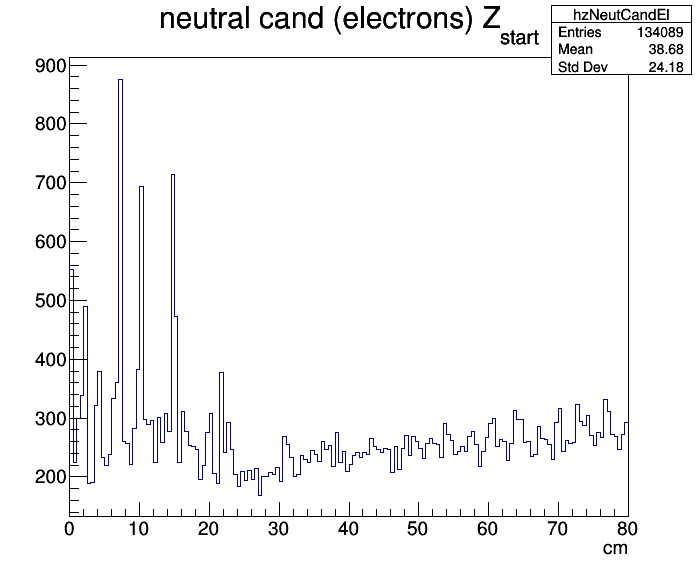 charged
=
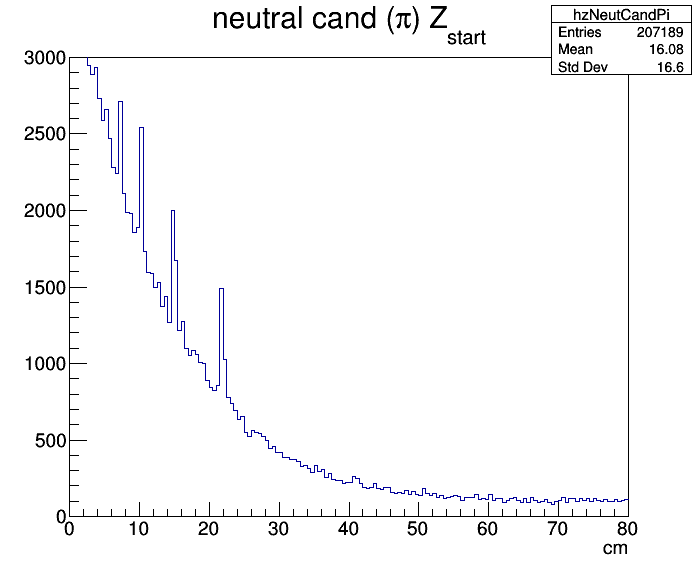 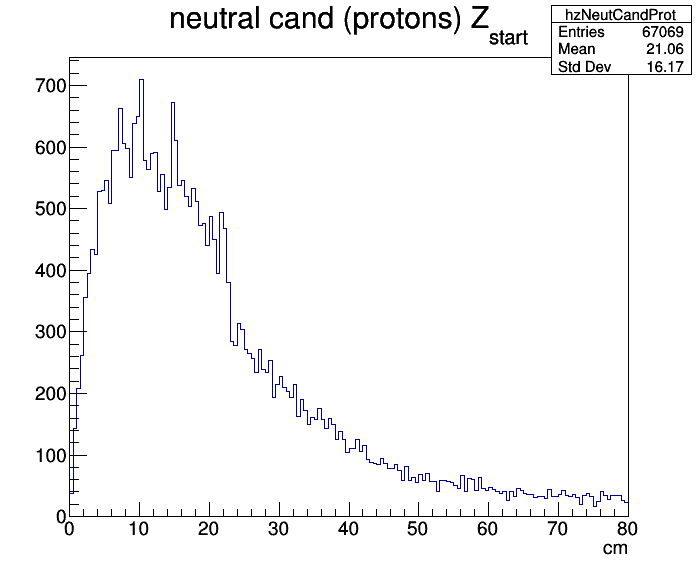 3700